Kazimierz Kordylewski i jego księżyce
Tomasz Mrozek
Instytut Astronomiczny UWr
Zakład Fizyki Słońca CBK PAN
Narodziny współczesnej mechaniki nieba
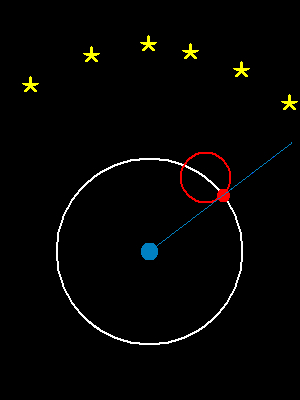 Tycho Brahe prowadził niezwykle 
dokładne obserwacje wizualne.

Ich dokładność pozwoliła 
Keplerowi na sformułowanie 
trzech praw ruchu planet.
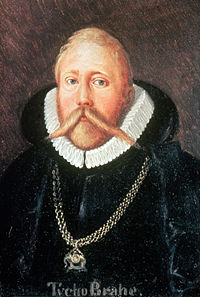 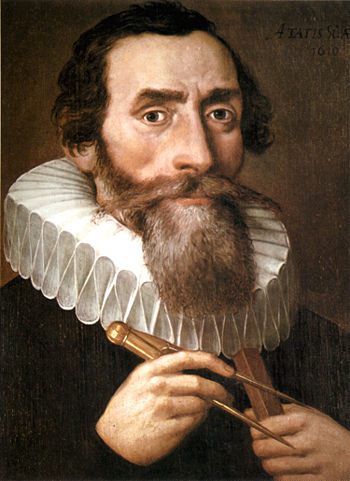 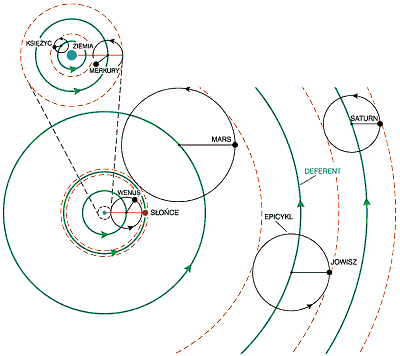 Tycho Brahe
Układ Ptolemeusza
Jan Kepler
Kepler i jego prawa ruchu planet
I prawo:

Ruch planety wokół Słońca odbywa się po elipsie. Słońce znajduje się w jednym z dwóch ognisk elipsy
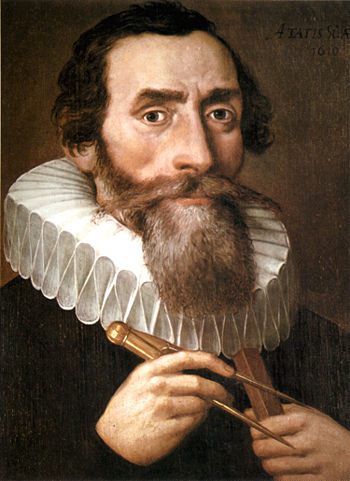 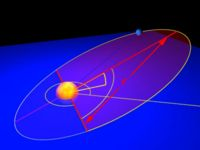 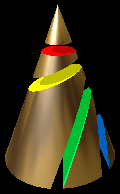 Jan Kepler
Kepler i jego prawa ruchu planet
II prawo:

W równych jednostkach czasu, promień wodzący planety poprowadzony od Słońca zakreśla równe pola.
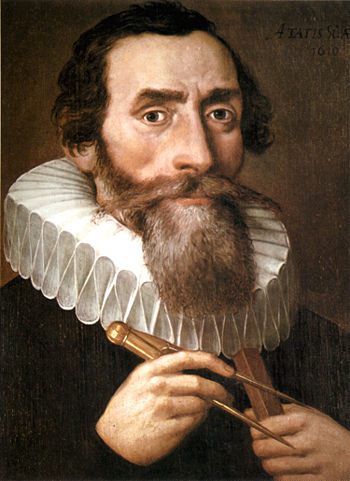 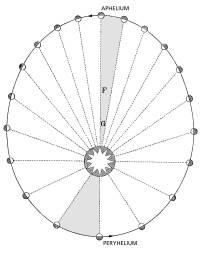 Jan Kepler
Kepler i jego prawa ruchu planet
III prawo:

Drugie potęgi okresów obiegu planet dookoła Słońca są wprost proporcjonalne do trzecich potęg ich średnich odległości od Słońca.
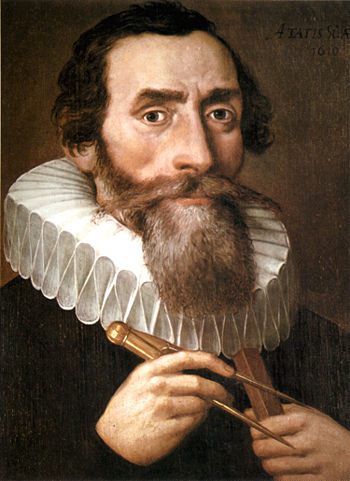 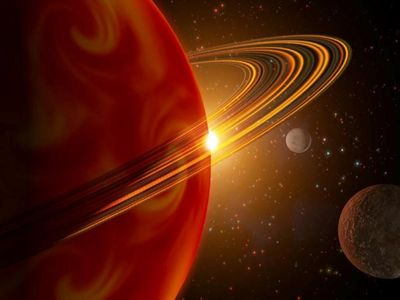 Jan Kepler
Prawo powszechnego ciążenia
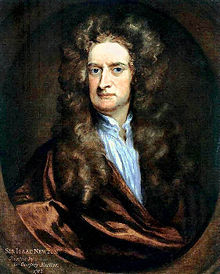 5 czerwca roku 1686 ukazuje się 
Philosophiae Naturalis Principia Mathematica




Prawa Keplera zostają uzasadnione fizycznie.

Od tego momentu następuje gwałtowny rozwój 
metod analitycznych służących również badaniu 
ruchu planet i innych obiektów w Układzie Słonecznym
Isaac Newton
Zagadnienie 2 ciał
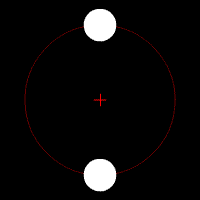 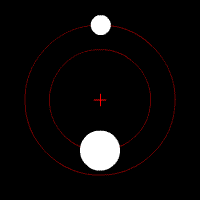 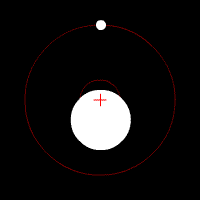 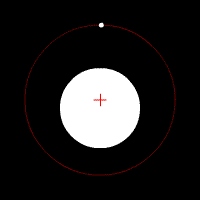 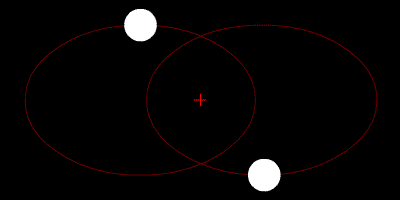 Prawa dynamiki podane przez Newtona
pozwoliły rozwiązać analitycznie 
zagadnienie dwóch ciał.

Przy trzech ciałach pojawiły się problemy…
Zagadnienie 3 ciał
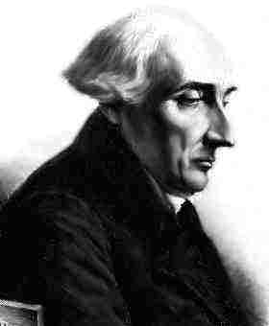 Okazało się, że już w przypadku trzech ciał układ 
równań ruchu nie daje się rozwiązać.

Jak dotąd znaleziono kilka przypadków szczególnych
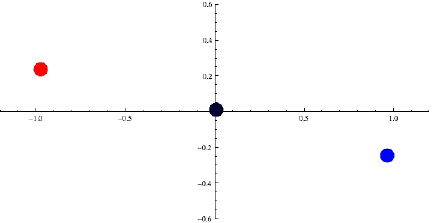 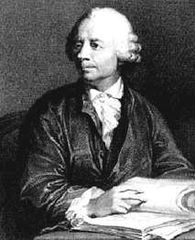 Joseph Louis Lagrange
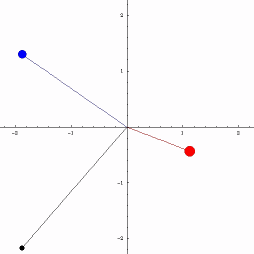 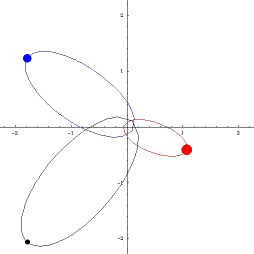 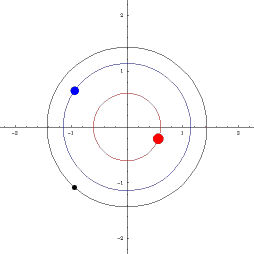 Leonard Euler
Ograniczone zagadnienie 3 ciał
W polu grawitacyjnym dwóch mas
porusza się cząstka o zaniedbywalnie 
małej masie

Zakładamy, że obie masy poruszają 
się po orbitach kołowych wokół 
barycentrum

Masa cząstki jest tak mała, że nie 
wywiera żadnej siły na obie masy
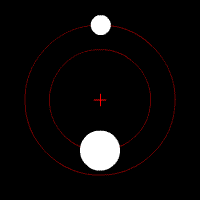 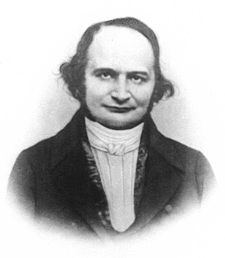 Carl Gustav Jacob Jacobi
Ograniczone zagadnienie 3 ciał
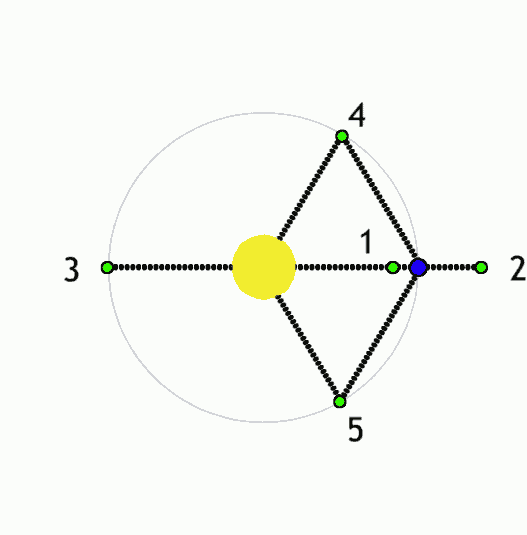 W takim układzie istnieje pięć 
punktów równowagi, w których
siły pochodzące od obu mas są 
równoważone przez siły związane
z obrotem układu
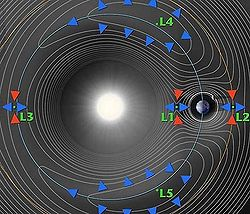 Ruch wokół punktów równowagi (L1 i L2)
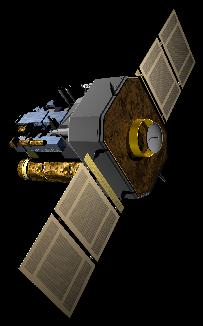 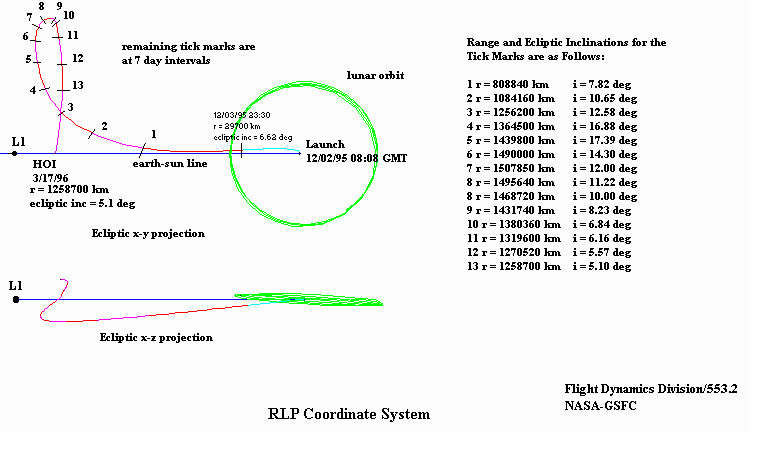 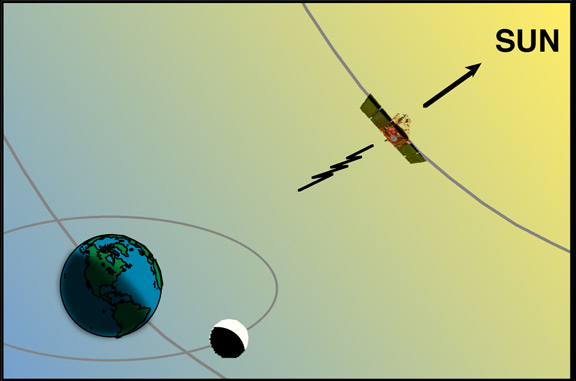 http://sohowww.nascom.nasa.gov
Ruch wokół punktów równowagi (L1 i L2)
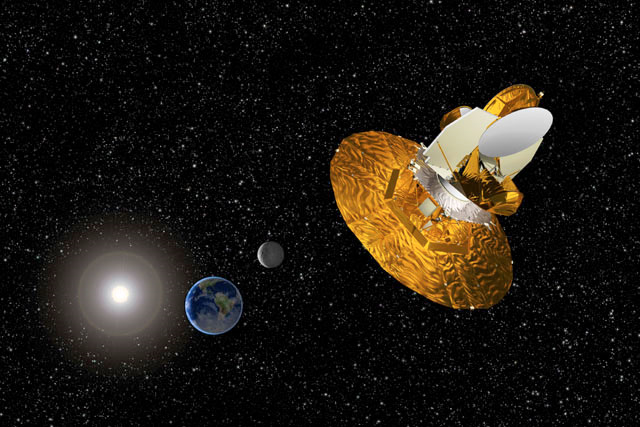 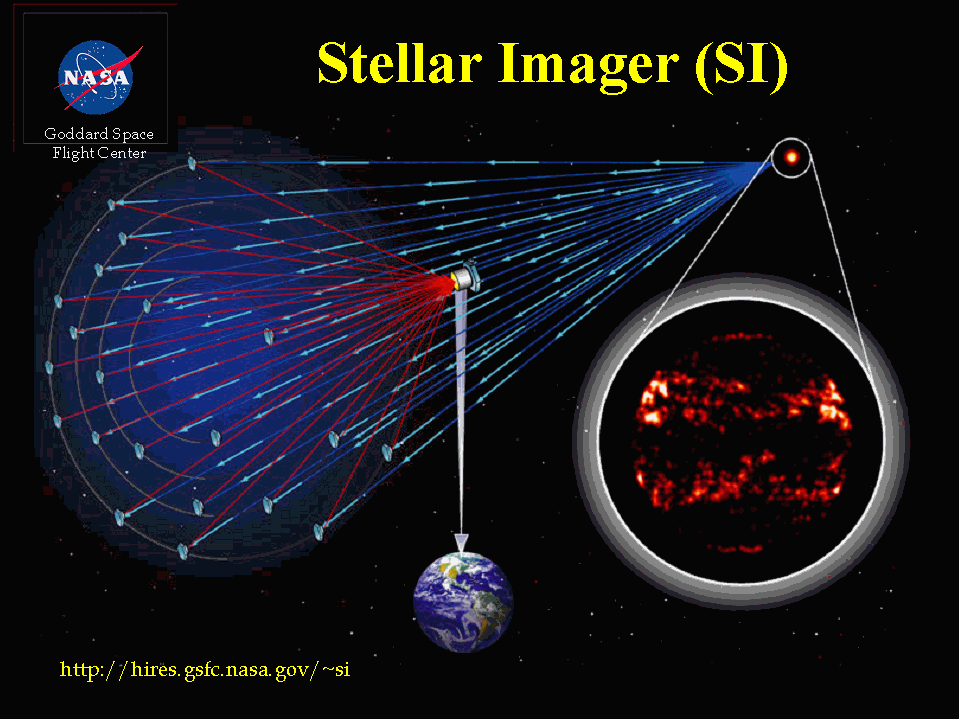 WMAP
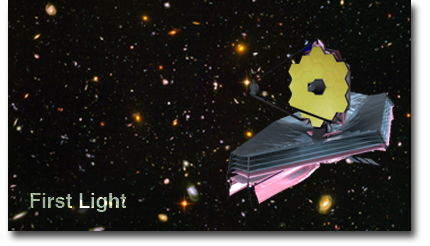 James Webb 
Space Telescope (JWST)
Ruch wokół punktów równowagi (L4 i L5)
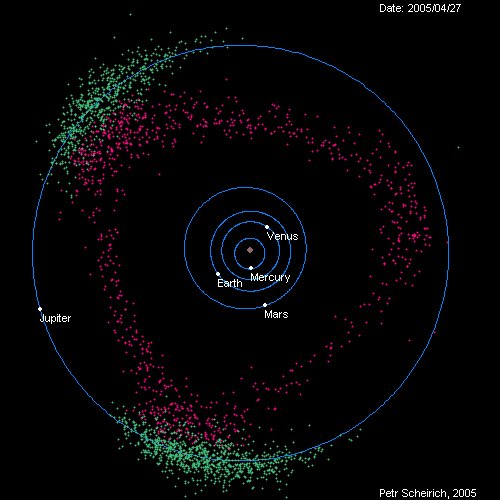 W 1906 Max Wolf odkrywa 
planetoidę 588 Achilles

L4 – Grecy
L5 – Trojańczycy 

Obecnie znamy ich 4573

Podobne obiekty znaleziono w 
układzie Słońce i:
Mars – 4
Saturn – 4
Neptun – 7
Punkty L4 i L5 układu Ziemia – Księżyc
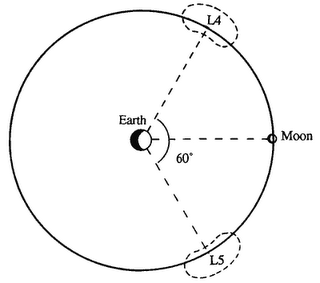 Odkrycie planetoidy 588 Achilles
potwierdziło przewidywania teoretyków

Jednocześnie teoria nie zabraniała 
istnienia obiektów w punktach L4 i L5
układu Ziemia – Księżyc

Poszukiwanie takich ciał zapoczątkowane 
zostało w 1951 r. przez Kazimierza
Kordylewskiego
Początek poszukiwań
W 1951 r. prof. Banachiewicz zleca opracowanie programu 
obserwacyjnego, w którym można wykorzystać nieużywany
podwójny astrograf.

Program ma opracować dr Kazimierz Kordylewski, który po 
kilku dniach wskazuje na obserwacje punktów L4 i L5 
w układzie Ziemia-Księżyc
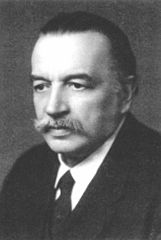 Tadeusz Banachiewicz
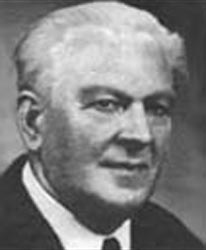 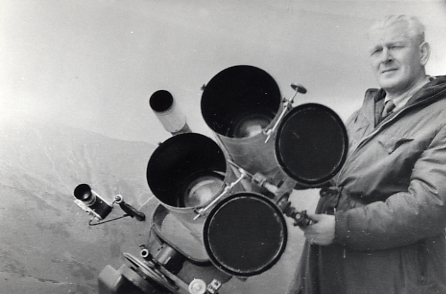 Kazimierz Kordylewski
Początek poszukiwań
Na początku dr Kordylewski poszukuje pojedynczego 
obiektu. Zakładał, że może on mieć rozmiar kilkunastu
metrów. Taki obiekt powinien mieć jasność 12 mag.
W 1952 r. prof. Józef Witkowski sugeruje aby 
szukać obiektów pyłowych, a nie jednego 
zwartego księżyca.

Powoduje to zmianę metody poszukiwań. Zamiast
astrografu dr Kordylewski zaczyna wykorzystywać
zwykły aparat małoobrazkowy wyposażony w 
jasny obiektyw.

Wykonywane są ekspozycje kilkuminutowe. Zawsze
używane są dwa aparaty (w celu kontroli błędów).

Te obserwacje nie przynoszą spodziewanego efektu…
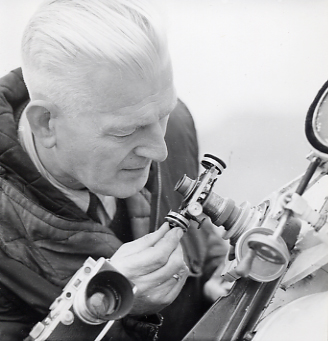 W czym problem?
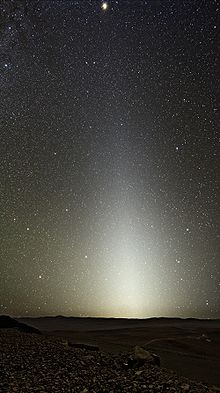 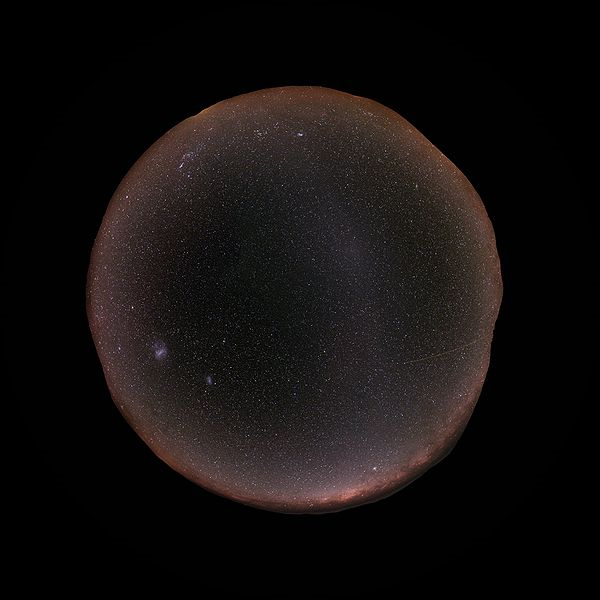 światło zodiakalne
przeciwświecenie (gegenschein)
Obłoki pyłowe świecą niezwykle słabo. Ich zaobserwowanie wymaga ekstremalnie 
dobrej pogody.
Poszukiwanie na nowo
Problem z fotografowaniem polega na tym, 
że konieczna jest znajomość przybliżonego
położenia obłoków (ze względu na np.
winietowanie)

dr Kordylewski rezygnuje z aparatu i zaczyna 
poszukiwania wizualne – metoda krzyżykowa
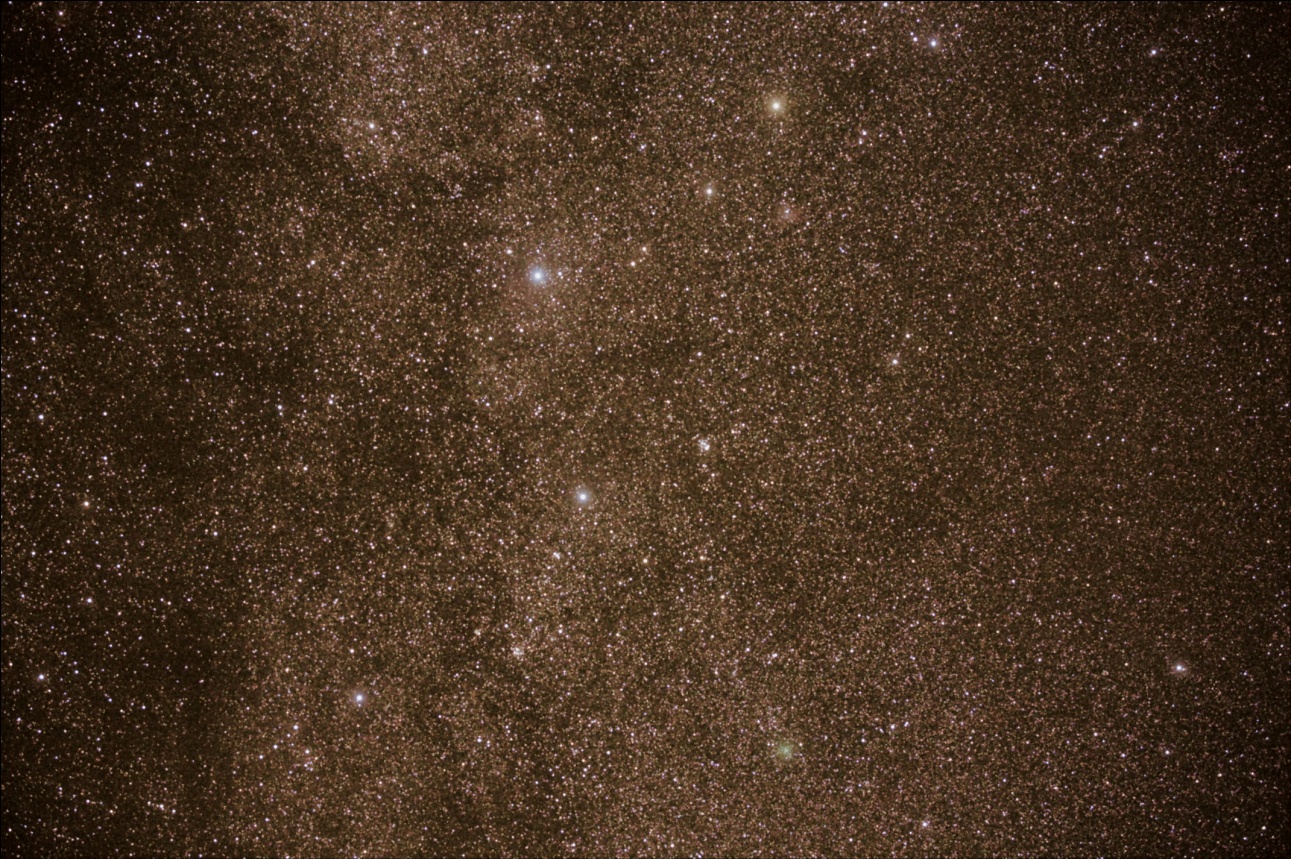 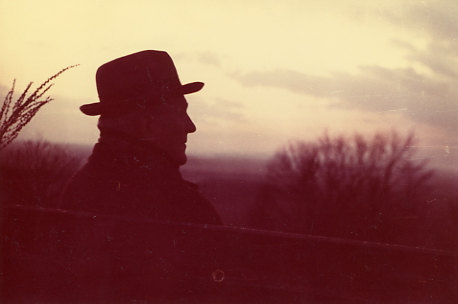 Odkrycie
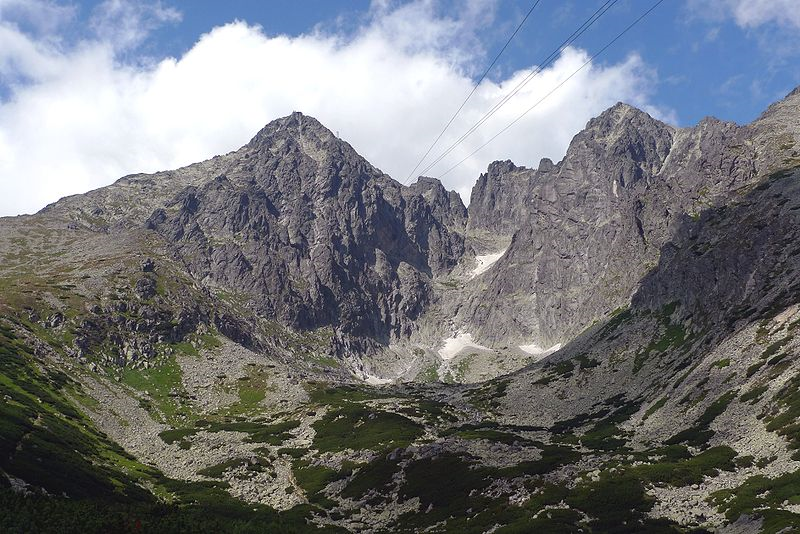 Kolejne lata wypełniły próby prowadzone 
ze szczytu Kasprowego Wierchu

Dopiero w 1961 r. (marzec i kwiecień) udaje się obserwacja wizualna oraz, co najważniejsze, wykonane zostały fotografie – były nareszcie podstawy do opublikowania odkrycia
Obserwacje prowadzone były na szczycie 
łomnicy (2634 m n.p.m.)

Pierwsza obserwacja – październik 1956 r.

Dwa dni później dr Kordylewski obserwuje
obłok jeszcze raz i stwierdza przesunięcie,
względem pierwszej obserwacji, zgodne 
z ruchem Księżyca 

W ciągu następnych dwóch lat dokonał
jeszcze jednej obserwacji
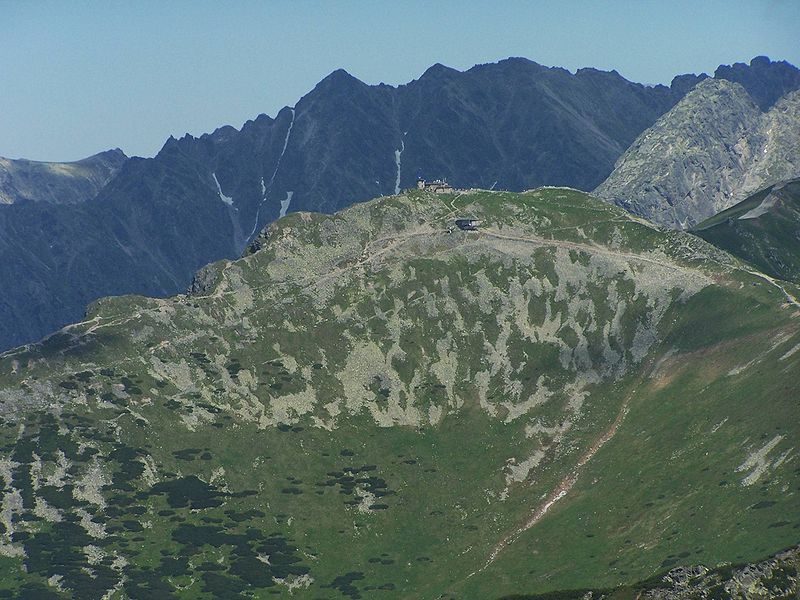 Odkrycie
Acta Astronomica Vol. 11 (1961) No 3
Photographische Untersuchungen des Librationspunktes L5 im System Erde-Mond
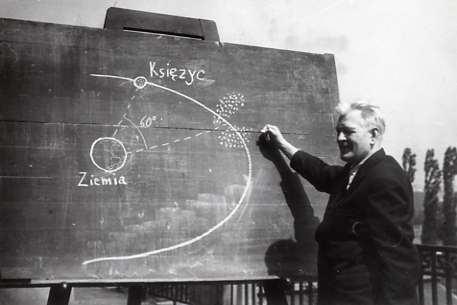 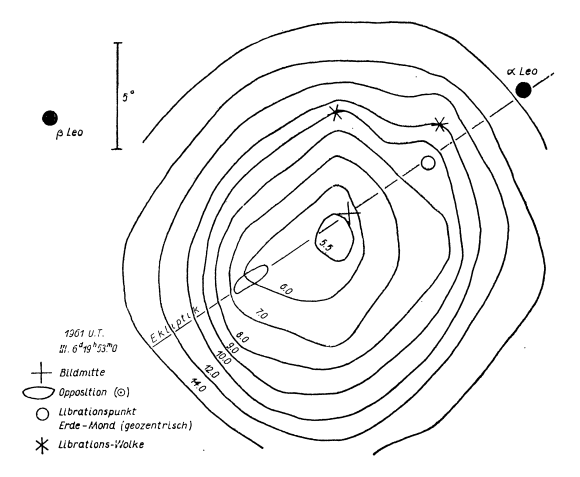 Wielu obserwatorów stara się powtórzyć 
obserwacje ale bez skutku. 

Dla Kordylewskiego nie jest to zaskoczeniem, 
bo to po prostu jest trudne zadanie, które 
zabrało mu 10 lat intensywnej pracy…
Potwierdzenie odkrycia
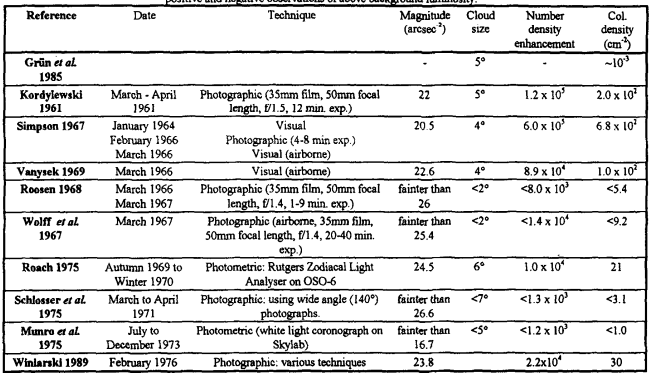 Moeed i Zanecki 1997
Potwierdzenie odkrycia
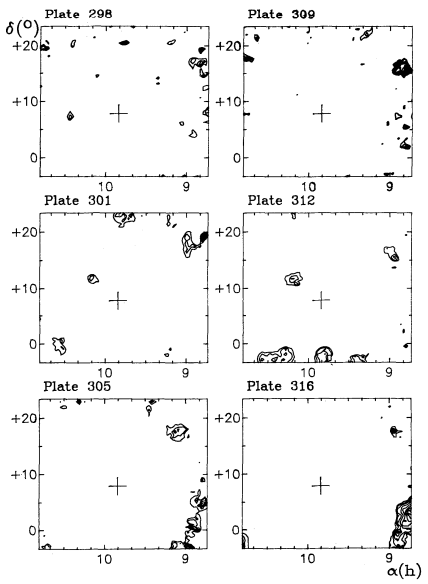 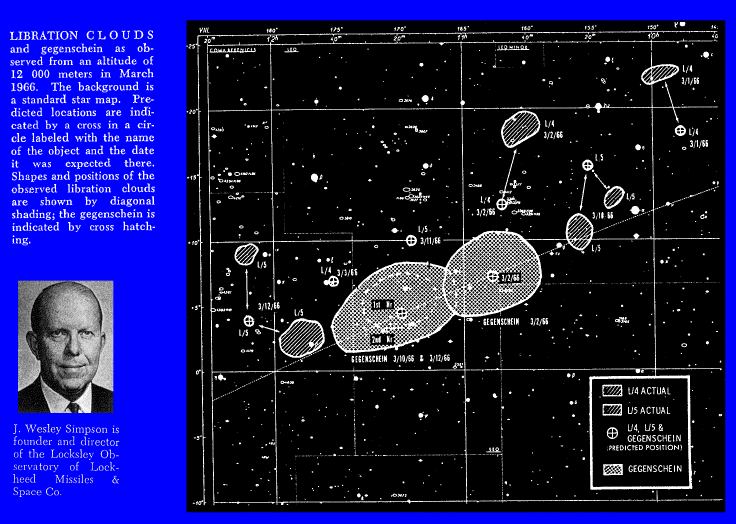 Simpson 1966
Winiarski 1989 r.
Wyprawy do Afryki
Pierwsza ekspedycja (do Afryki Wschodniej) miała miejsce w 1966 r.
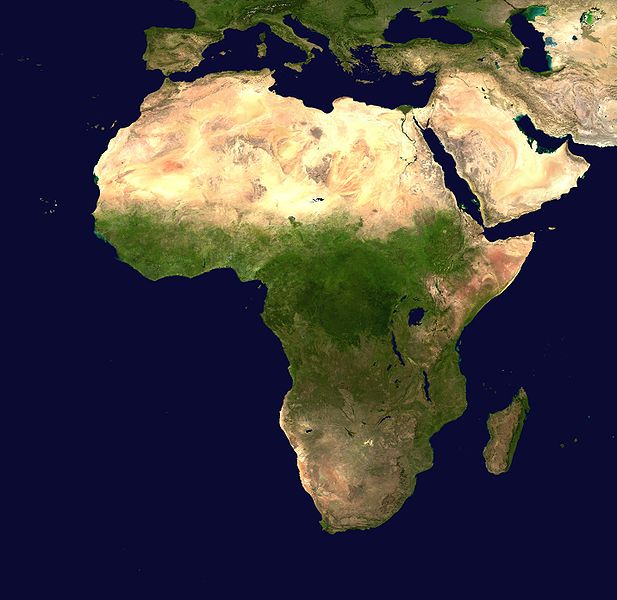 - Statek handlowy „Oleśnica”
 3 miesiące
 większość kosztów uczestnicy pokrywali ze środków prywatnych
 zgłosiło się 25 osób (statek mógł zabrać 12)
 obserwacje wizualne metodąkrzyżykową
 wykonano wiele obserwacji obłokówpyłowych oraz pierścienia pyłowego, który pokrywał się z orbitą Księżyca
W sumie odbyły się 4 wyprawy
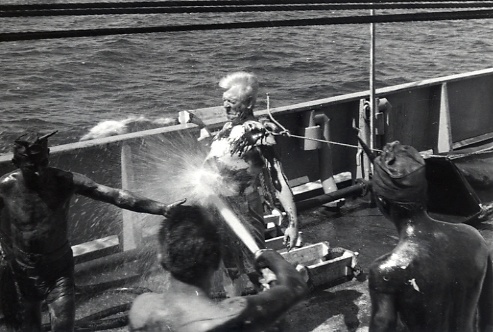 Przepis na własną obserwację
Ważne:

 Pozycja Słońca – musi być odpowiednio nisko pod horyzontem (zimowe miesiące)
 Pozycja Księżyca – rónież musi być odpowiednio nisko pod horyzontem
 Deklinacja Księżyca – na półkuli północnej maksymalne wartości deklinacji dająpołożenia obłoków wysoko na niebie (miesiące  zimowe)

 Absorpcja atmosferyczna – Księżyce muszą być maksymalnie wysoko na niebie

 Droga Mleczna – jako jasny obiekt powinna być jak najniżej na horyzontem

 przeciwświecenie – jak najdalej od miejsca, w którym spodziewane są księżyce

 położenie jasnych obiektów nieba takich jak Jowisz itd.

 faza – obłoki będą najlepiej widoczne w opozycji

 obłoki srebrzyste – jako jasne i bardzo wysokie struktury mogą uniemożliwić obserwację
Przepis na własną obserwację
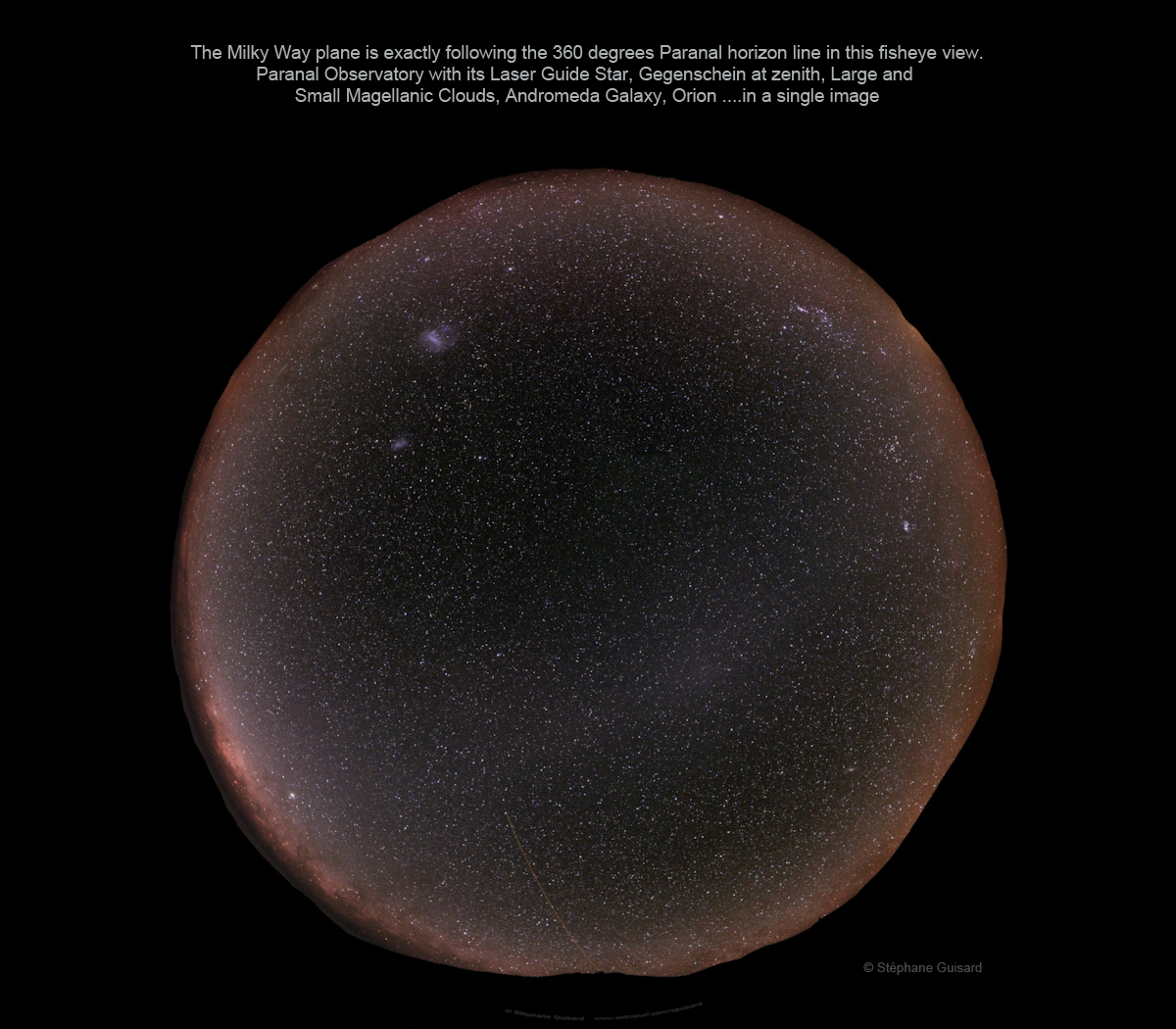 Należy znaleźć odpowiednio ciemne
miejsce – w Europie jest ich już 
niewiele

Aparat oferujący dobrej jakości obraz
przy bardzo wysokich czułościach
(ISO >1000)

Jasny obiektyw (jaśniejszy niż 2.0)
o ogniskowej około 50 mm

Montaż z prowadzeniem

Dużo czasu i cierpliwości…


Powodzenia!
Epilog1 (kijanki i podkowy)
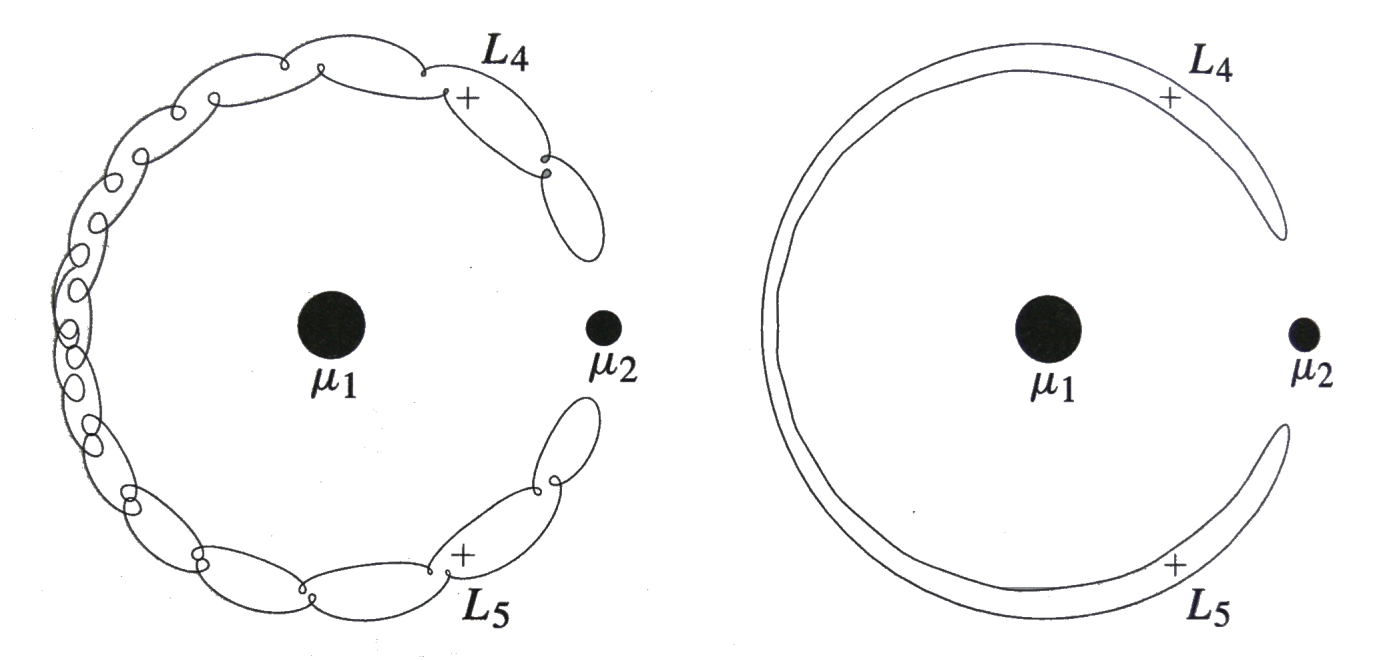 Okazuje się, że orbity związane
z punktami libracji mogą mieć 
bardzo różne kształty

Obecnie znamy dwa takie obiekty
w układzie Ziemia-Słońce
3753 Cruithine
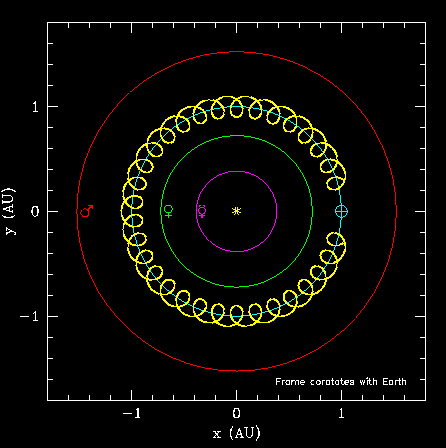 Orbita typu podkowy
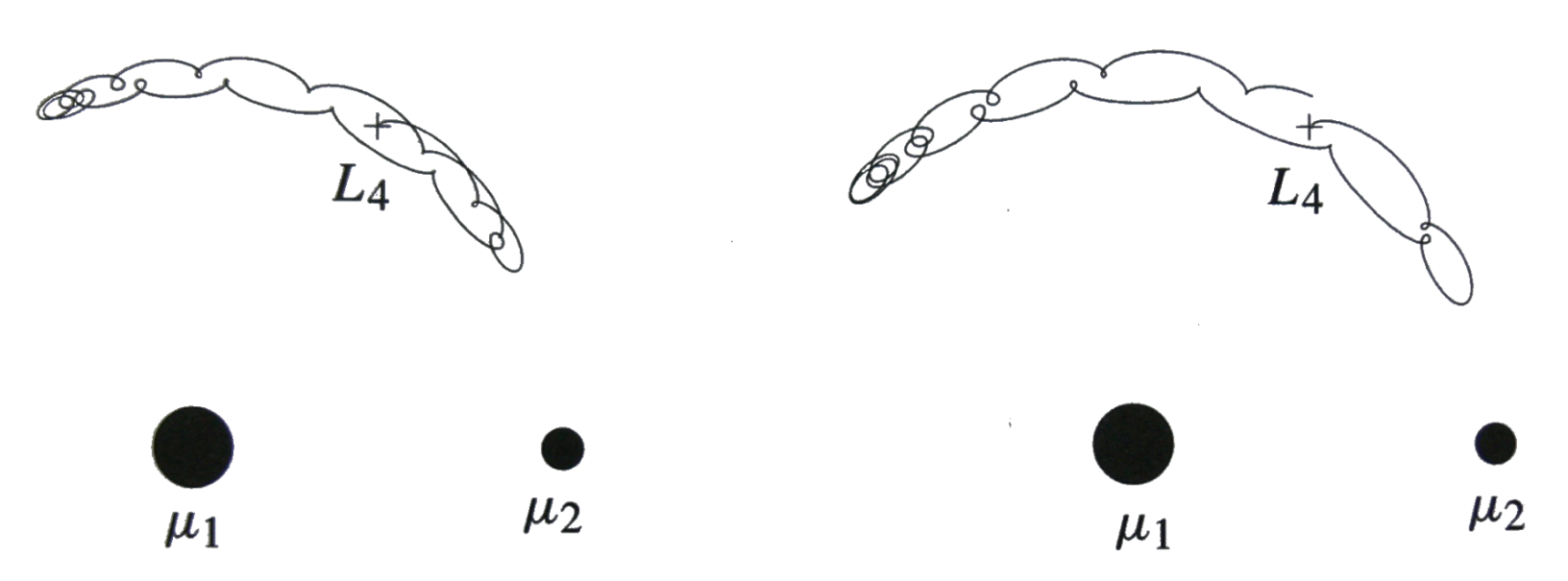 Orbita typu kijanki
Copyright by Paul Wiegert
Epilog1 (kijanki i podkowy)
planetoida 2002 AA29
Copyright by Paul Wiegert
Epilog2
Reportaż doktora Kazimierza Kordylewskiego z Krakowa,
adiunkta Obserwatorium Astronomicznego UJ,
z przejęcia Obserwatorium Wrocławskiego
z rąk wojsk radzieckich w 1945 roku
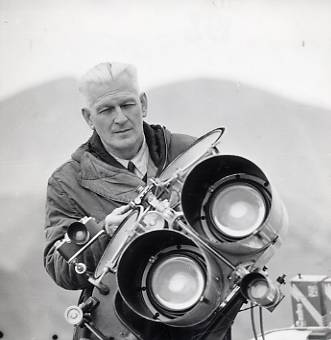 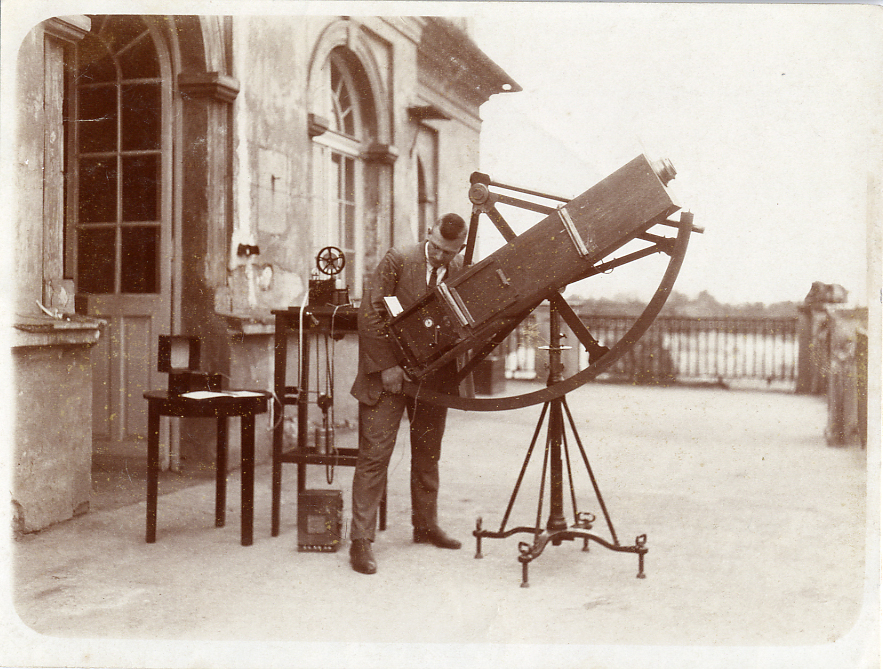